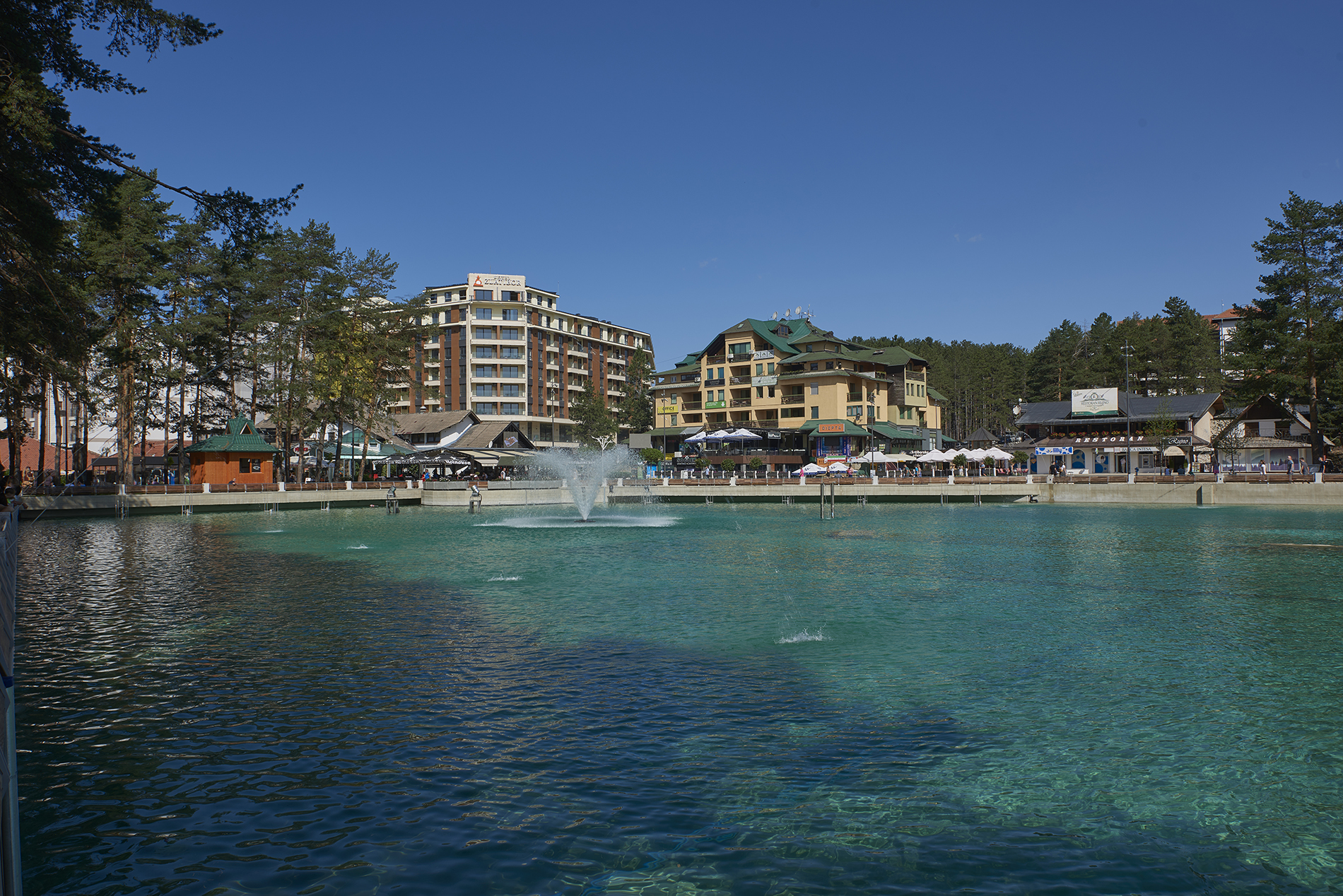 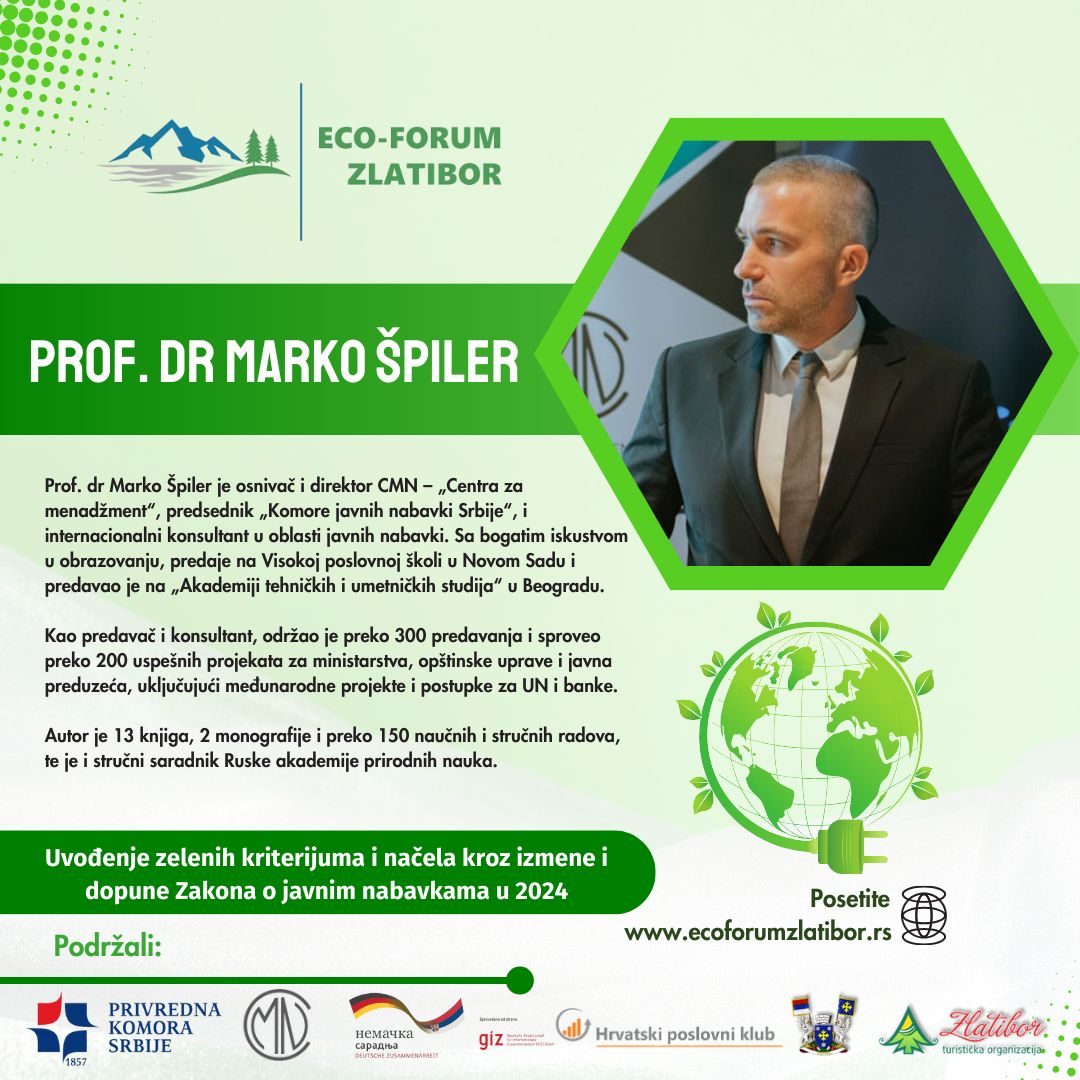 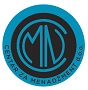 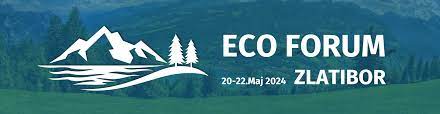 Prof. dr Marko Špiler
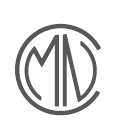 Uvođenje zelenih izmena i načela kroz izmene i dopune ZJN
1
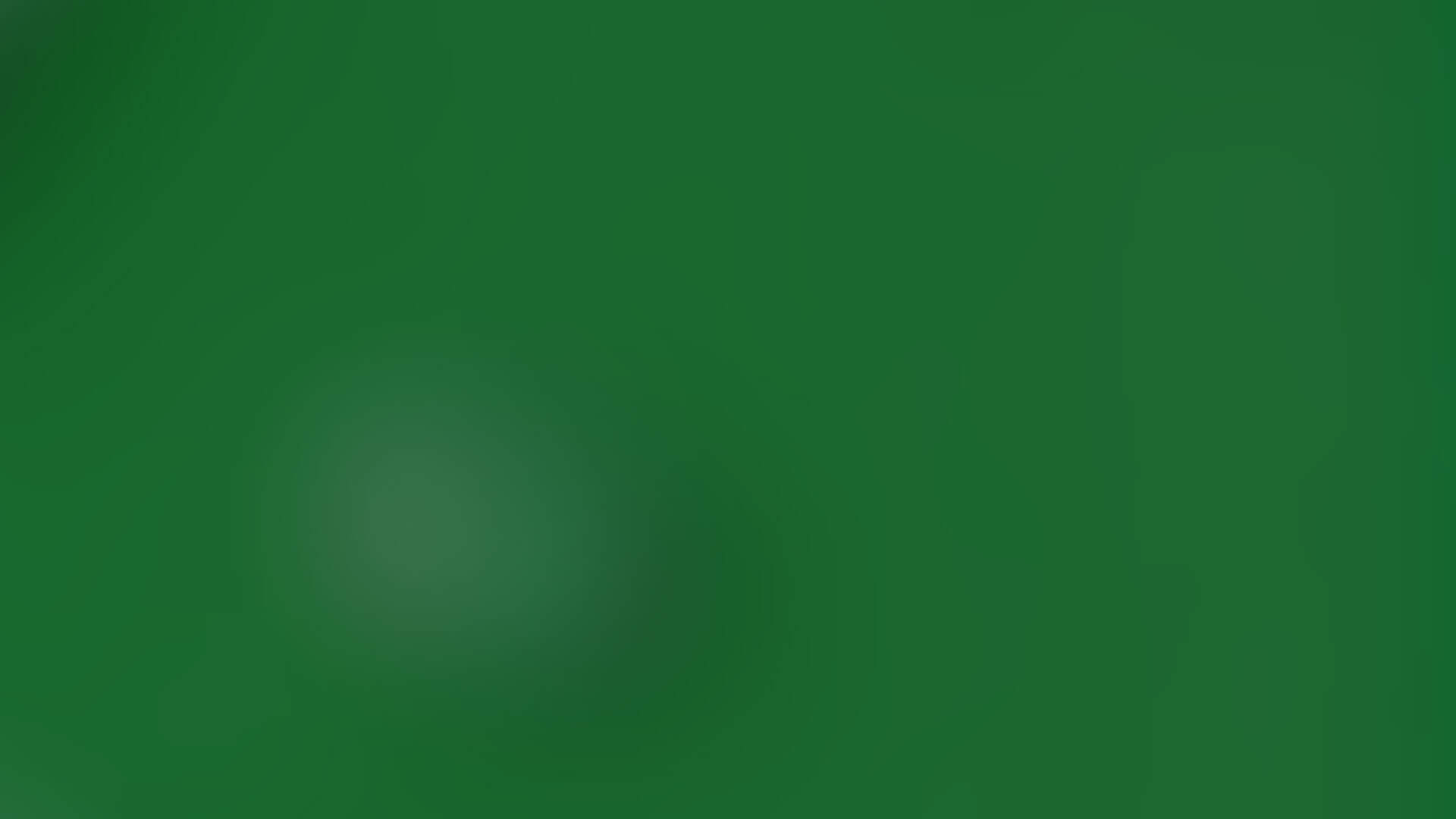 Određivanje problema koje zakon treba da reši
2
Potreba za znatno širom primenom zelenih javnih nabavki, odnosno javnih nabavki u koje su uključeni ekološki aspekti.
Pored toga, postoji potreba da se prilikom definisanja kriterijuma za dodelu ugovora znatno više uzimaju u obzir kvalitativni elementi, kako bi se omogućilo da se javna sredstva troše na način koji omogućava naručiocima da dobiju najveću vrednost za uložena novčana sredstva.
Takođe, postoji potreba za većom transparentnošću podataka o izmenama ugovora o javnoj nabavci, kao i podataka o ugovorima čija je vrednost ispod pragova za primenu ovog zakona, čime će se omogućiti pojačana kontrola od strane nadležnih institucija.
 U oblasti pravne zaštite, potrebno je obezbediti brže i efikasnije sprovođenje postupaka zaštite prava.
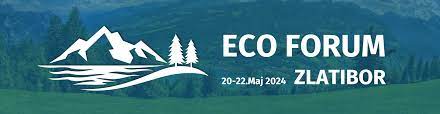 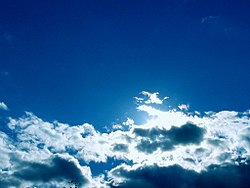 Zakoni su poput kobasica – bolje je da ne vidite kako se prave.
FAVORIZOVANJE KVALITETA U ODNOSU NA CENU
Otto von Bismarck
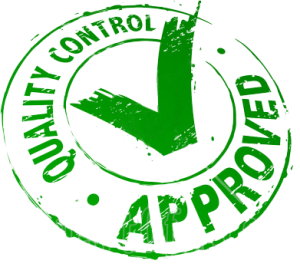 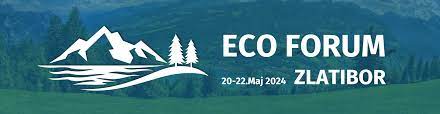 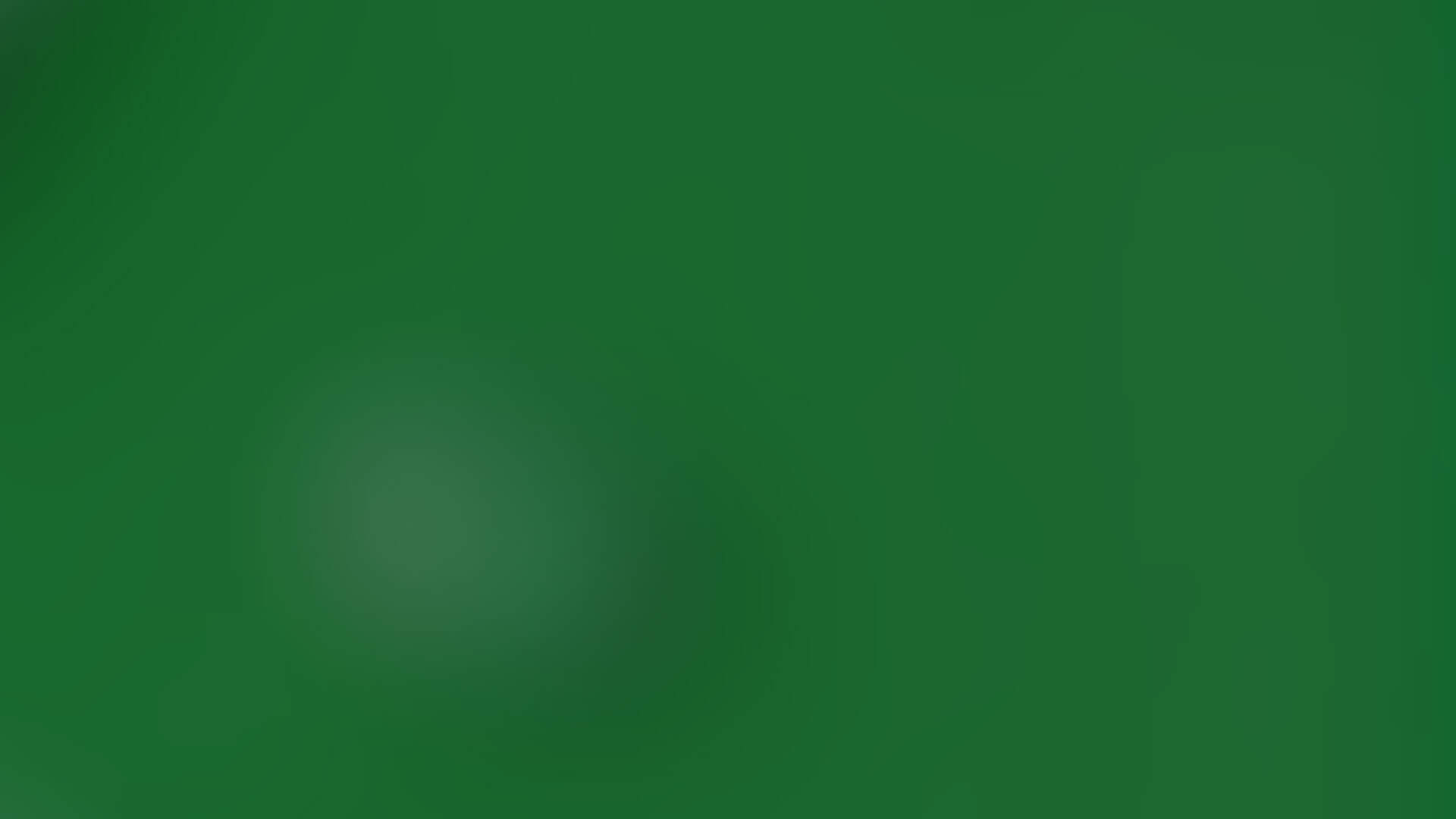 Primena kriterijuma za dodelu ugovora koji nije zasnovan samo na ceni, već i na kvalitetu, za tačno određene kategorije usluga
U slučaju dodele ugovora u javnoj nabavci uslugarazvoja računarskog programa, arhitektonskih usluga, inženjerskih usluga, usluga prevodjenja ili savetodavnih usluga
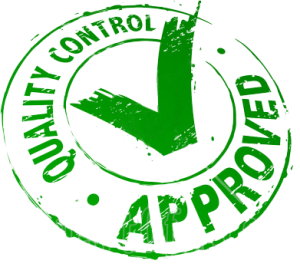 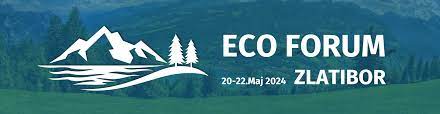 4
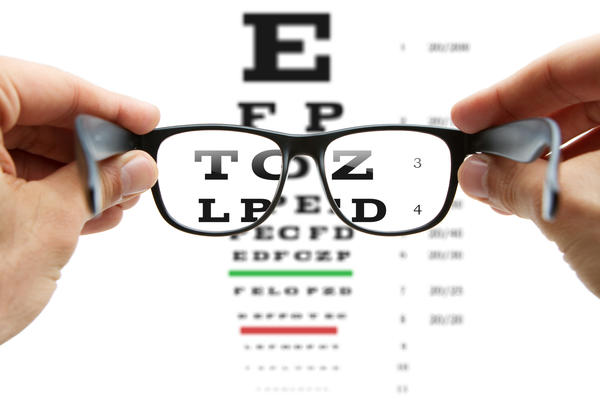 Kancelarija nas plokira putem portala ukoliko
    pokušamo da ne unesemo adekvatan kriterijum.
5
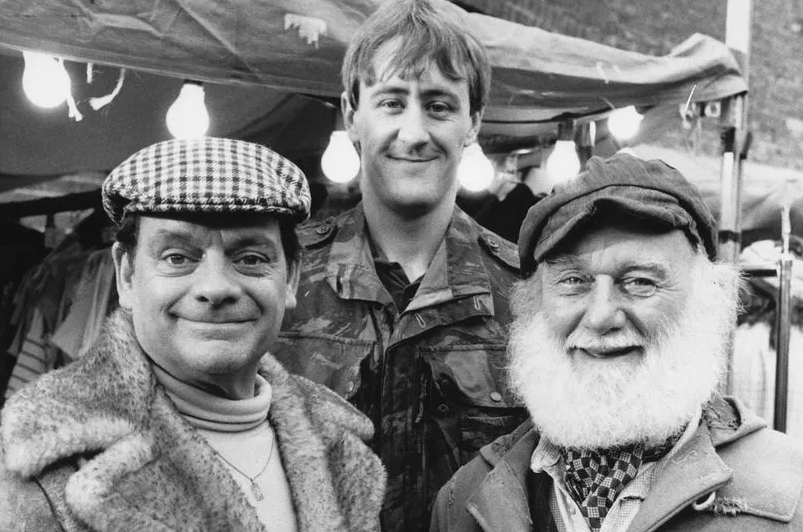 Da li je moguće....
PREVARITI 
PORTA?
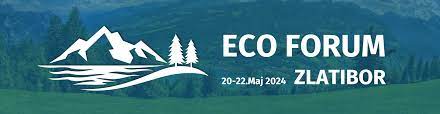 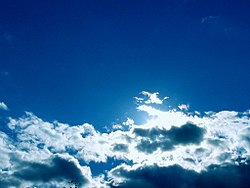 Ne smije čovjek sve što može
Marko Miljanov
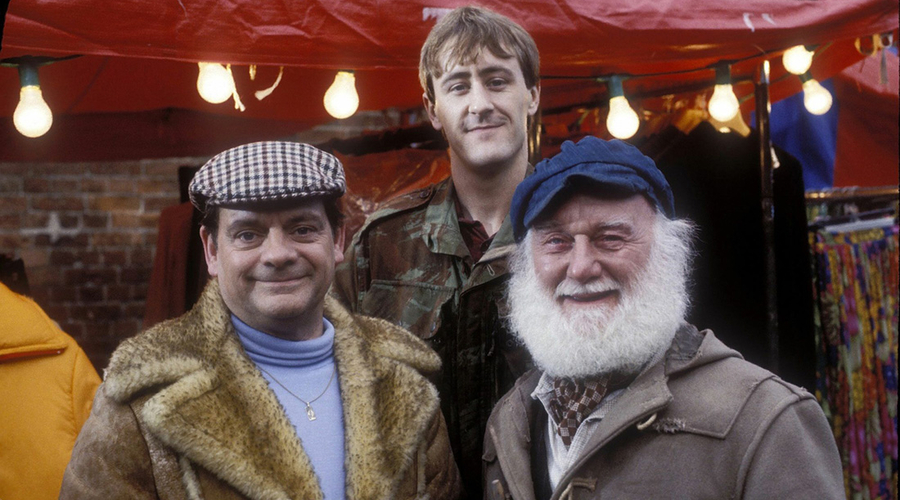 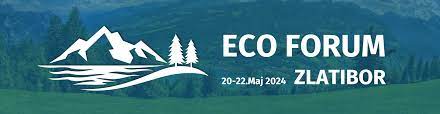 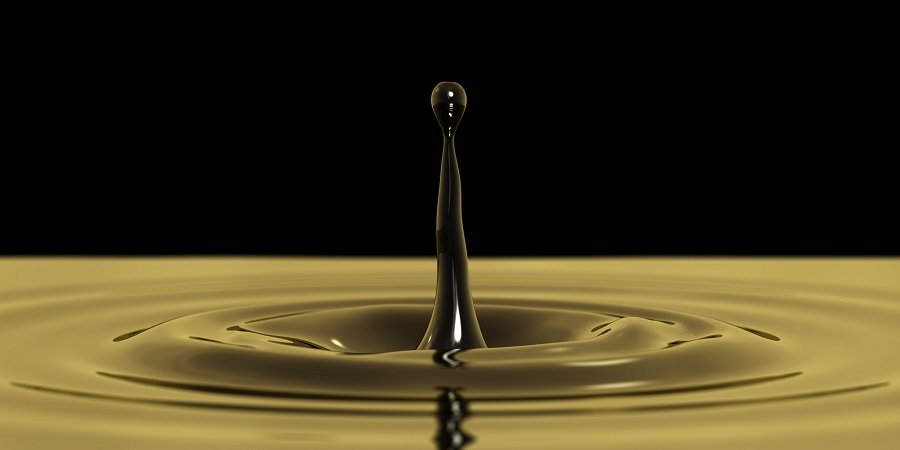 KAKO JE NASTAJAO PODZAKONSKI AKT
7
Na planeti trenutno
     8.000.000.000 stanovnika
ENERGIJA- Rasipamo ono 
      što je milenijumima stvarano
Fosilna goriva (Ugalj: 417 godina, Nafta: 43 godine, Prirodni gas: 167 )
KOLIKO JE OSTALO?????
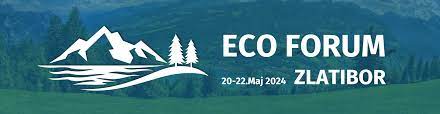 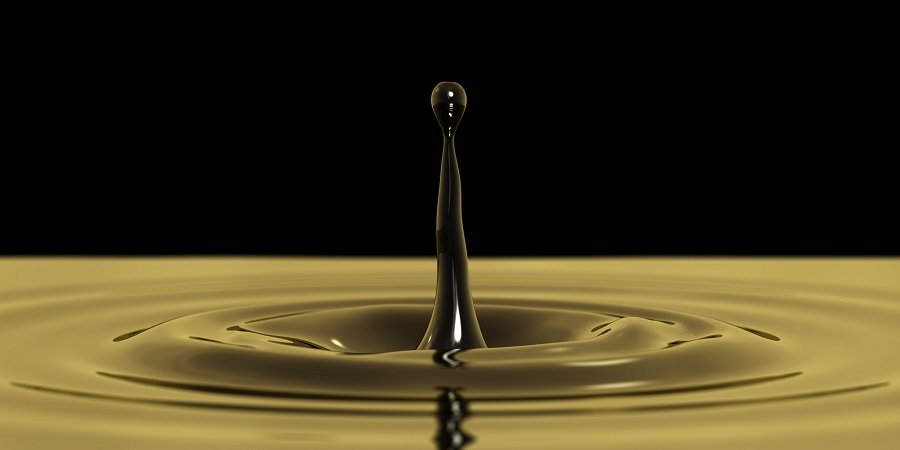 Nekada i sad
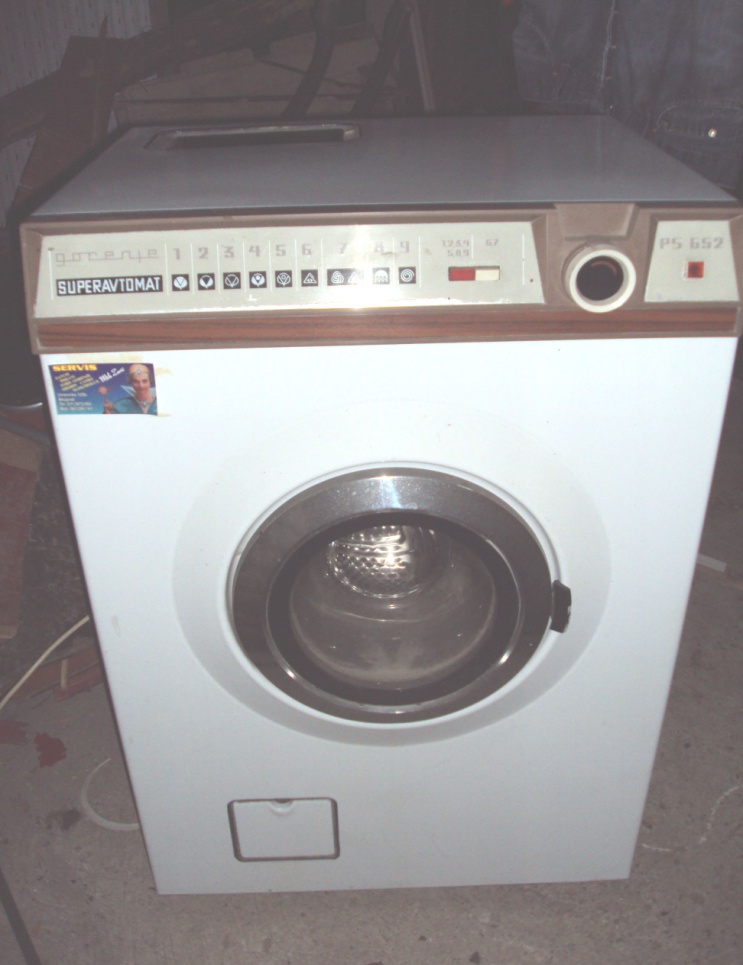 8
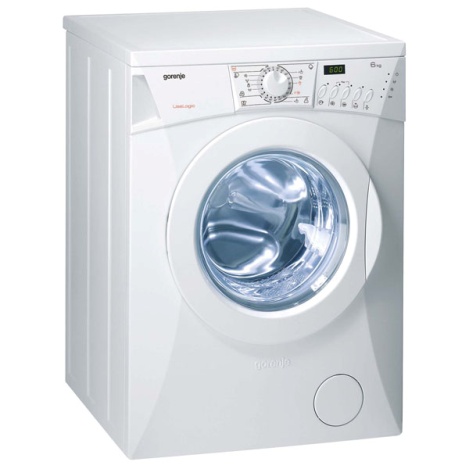 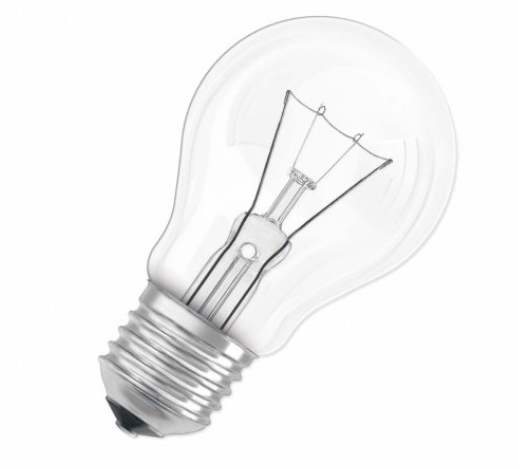 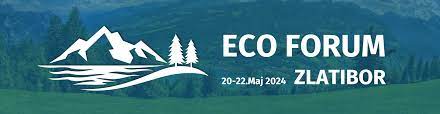 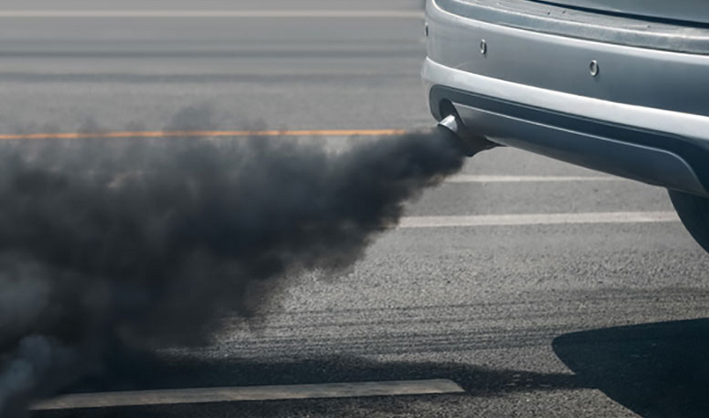 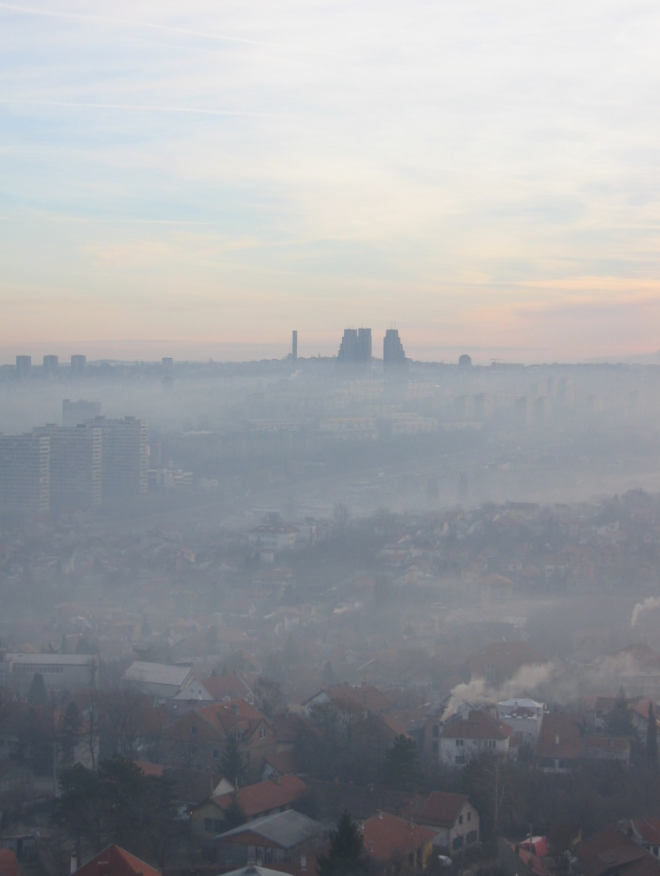 Zagađenje i zaštita vazduha
I JAVNE NABAVKE
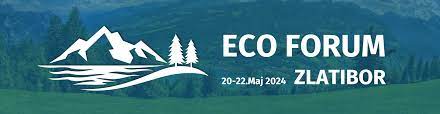 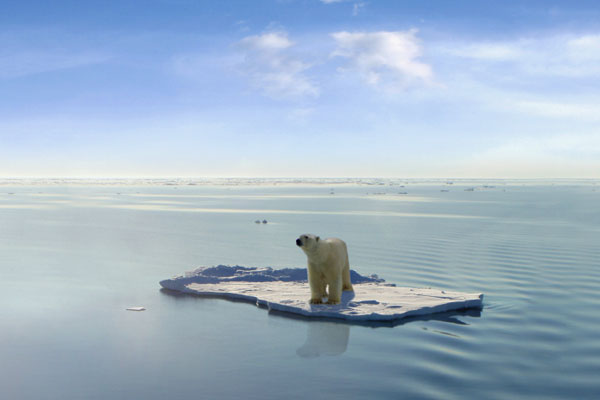 Izvori zagadjenja…
Grejanje
Daljinsko
Individualno
Saobraćaj…
Оstalo…
Upravljanje otpadom
INDUSTRIJA…
Fabrike
Теrmoelektrane 
…
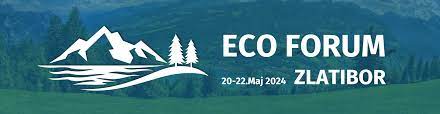 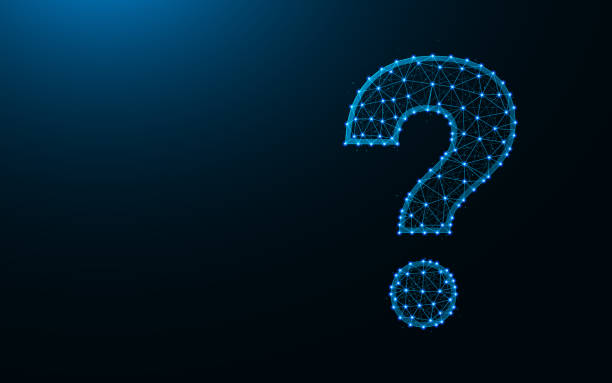 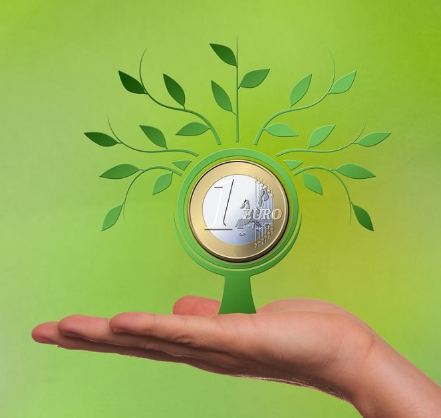 Zelena agenda
11
Novi podzakonski akt
Uvođenje načela zaštite životne sredine
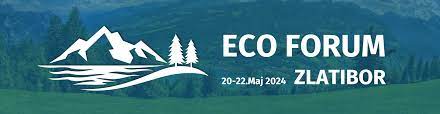 "Kancelarija za javne nabavke propisuje vrste dobara, usluga i radova za koje su naručioci u obavezi da primenjuju ekološke aspekte prilikom određivanja tehničkih specifikacija, kriterijuma za izbor privrednog subjekta, kriterijuma za dodelu ugovora ili uslova za izvršenje ugovora o javnoj nabavci."
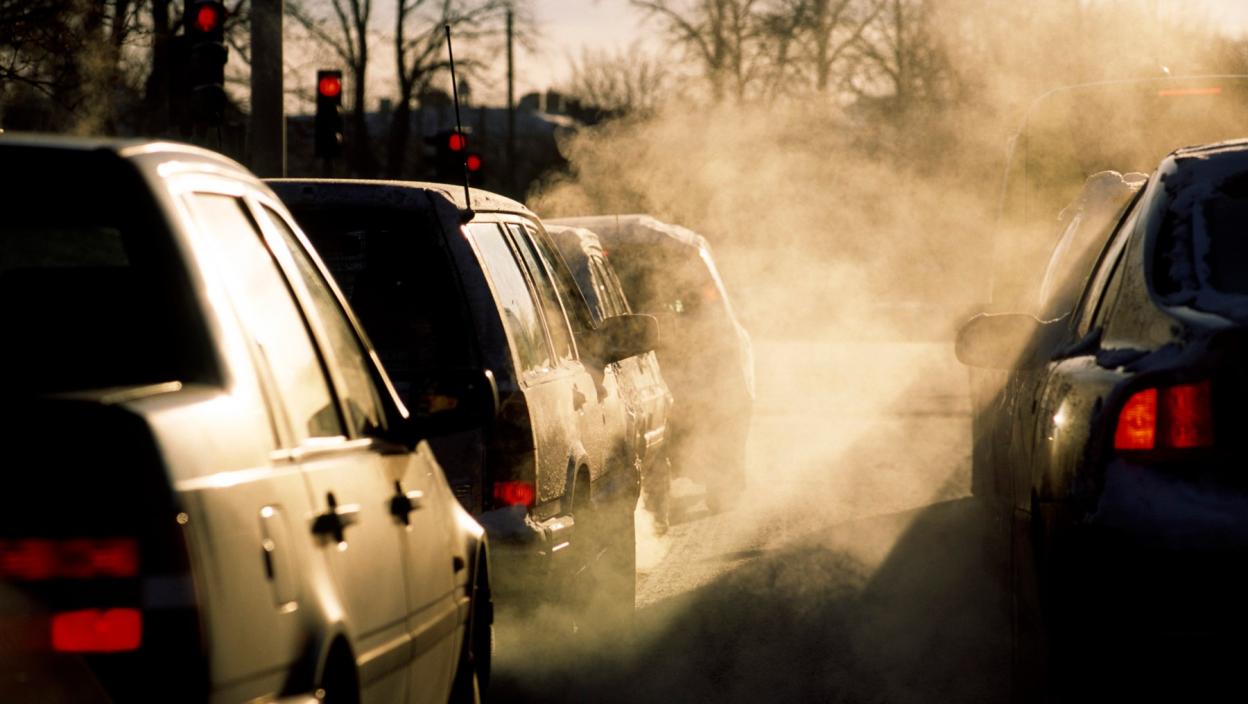 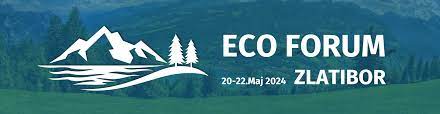 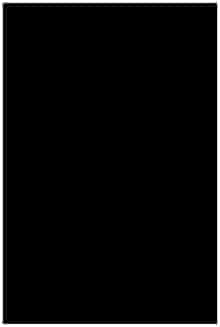 Na ovaj način broj zelenih javnih nabavki, odnosno postupaka javnih nabavki u kojima se primenjuju ekološki aspekti će biti mnogo veći u odnosu na raniji period.
Naglašavamo da će se u cilju izrade ovog podzakonskog akta uraditi detaljna analiza u cilju utvrđivanja dobara, usluga i radova, a sve u cilju ostvarivanja načela javnih nabavki propisanih odredbama Zakona
12
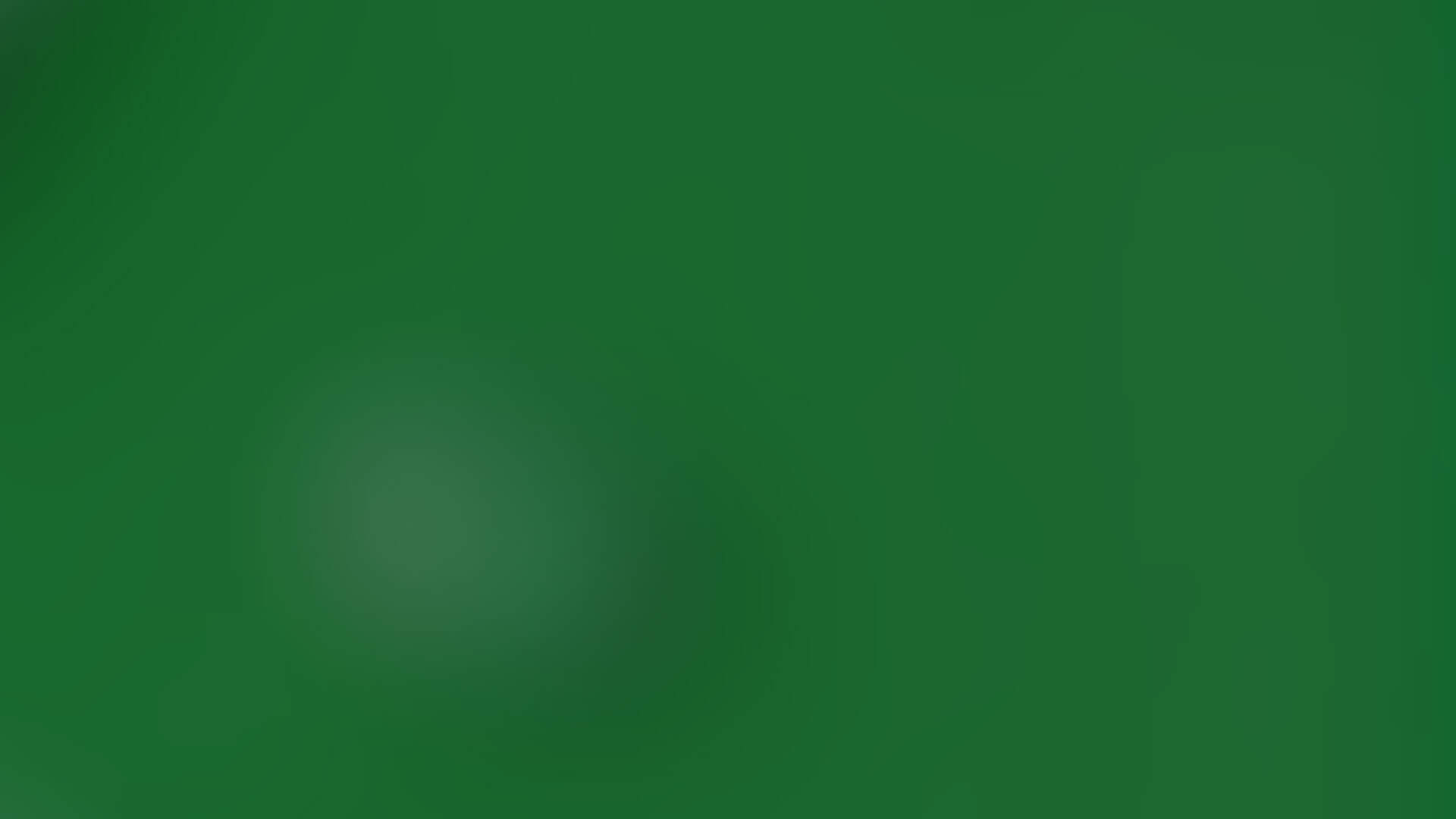 Pravilnik
13
PRAVILNIK o vrstama dobara za koja su naručioci u obavezi da primenjuju ekološke aspekte u postupcima javnih nabavki
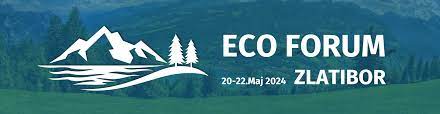 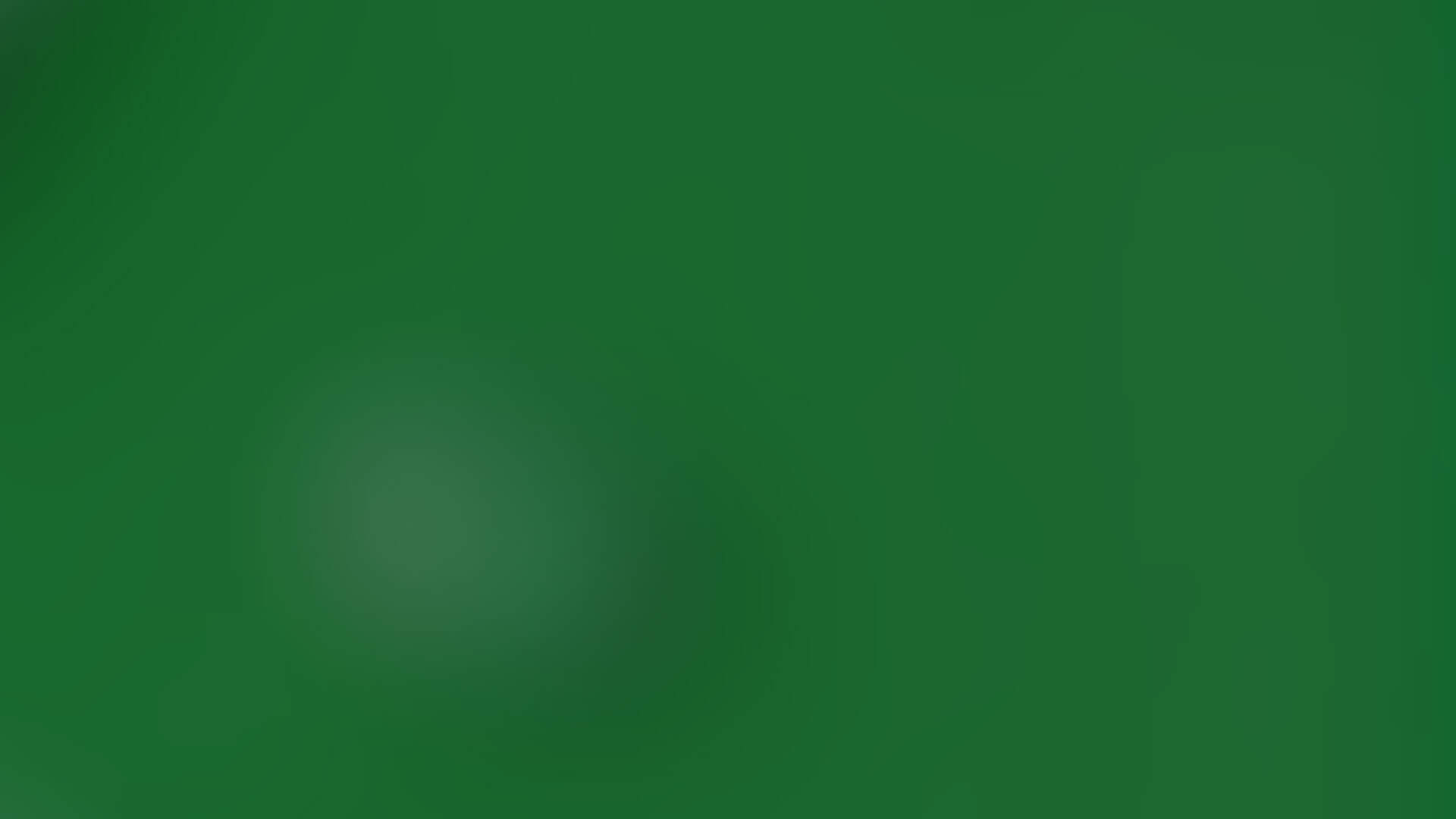 Primena u praksi
14
Ovim pravilnikom propisuju se vrste dobara za koja su naručioci u obavezi da primenjuju ekološke aspekte prilikom određivanja:
 tehničkih specifikacija, 
Kriterijuma za izbor privrednog subjekta, 
Kriterijuma za dodelu ugovora
Ili uslova za izvršenje ugovora o javnoj nabavci, u okviru jednog ili više delova dokumentacije o nabavci.
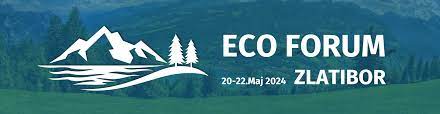 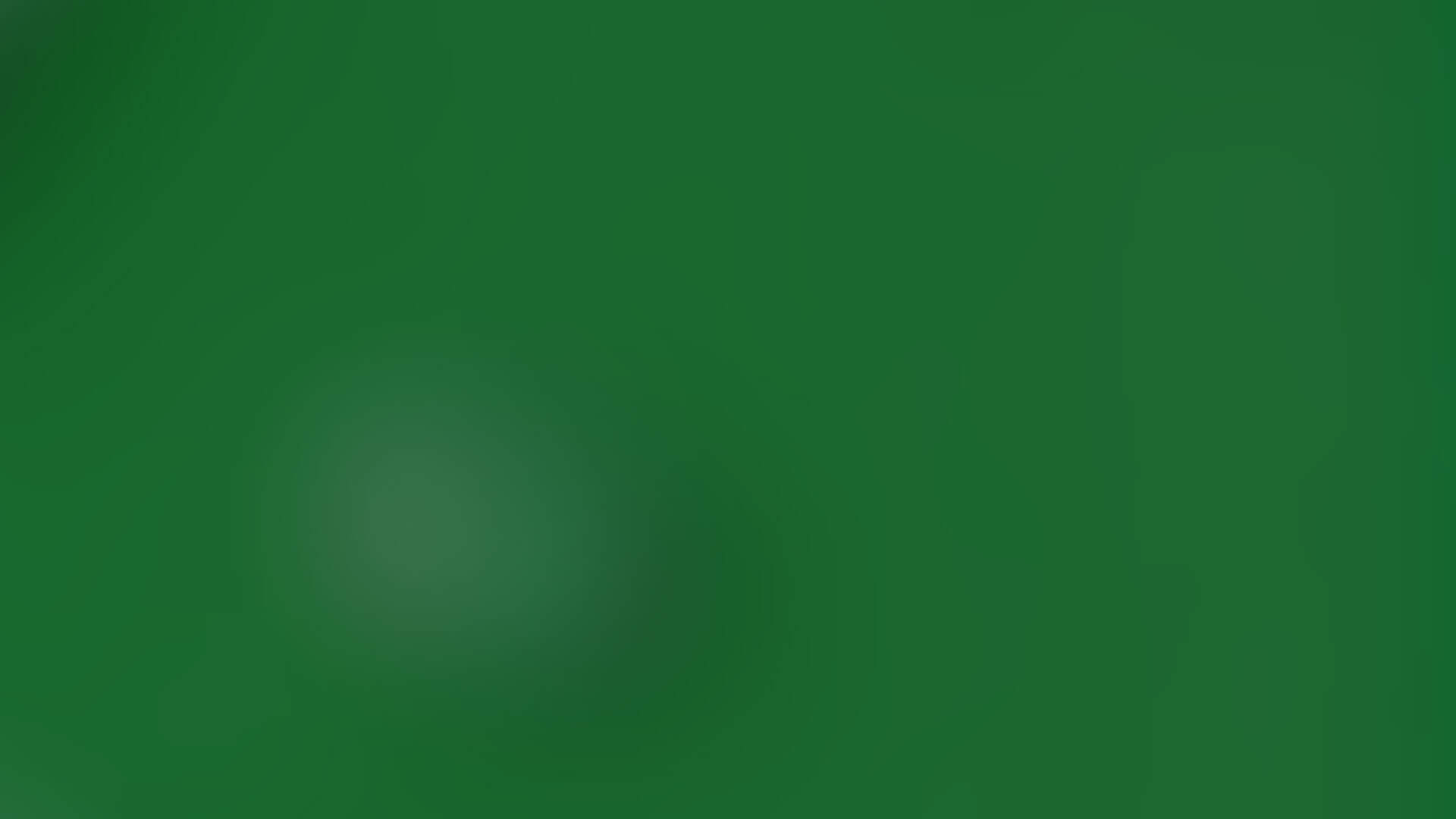 Predmeti nabavki
15
1) fotokopir papir; 
2) računarska oprema (desktop računari, laptop računari i monitori);
3) kancelarijska elektronska oprema (štampači, skeneri, multifunkcionalni uređaji i sl.);
4) klima uređaji (standardni klima uređaji, inverter klime za grejanje i hlađenje i sl.);
5) sredstva za čišćenje (proizvodi za čišćenje tvrdih površina, tekstilni proizvodi za čišćenje i sl.).
Naručioci su u obavezi da primenjuju ekološke aspekte u postupcima javnih nabavki prilikom određivanja tehničkih specifikacija, kriterijuma za izbor privrednog subjekta, kriterijuma za dodelu ugovora ili uslova za izvršenje ugovora o javnoj nabavci za sledeća dobra:
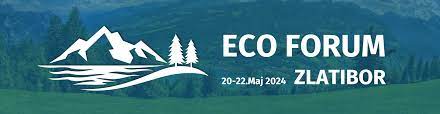 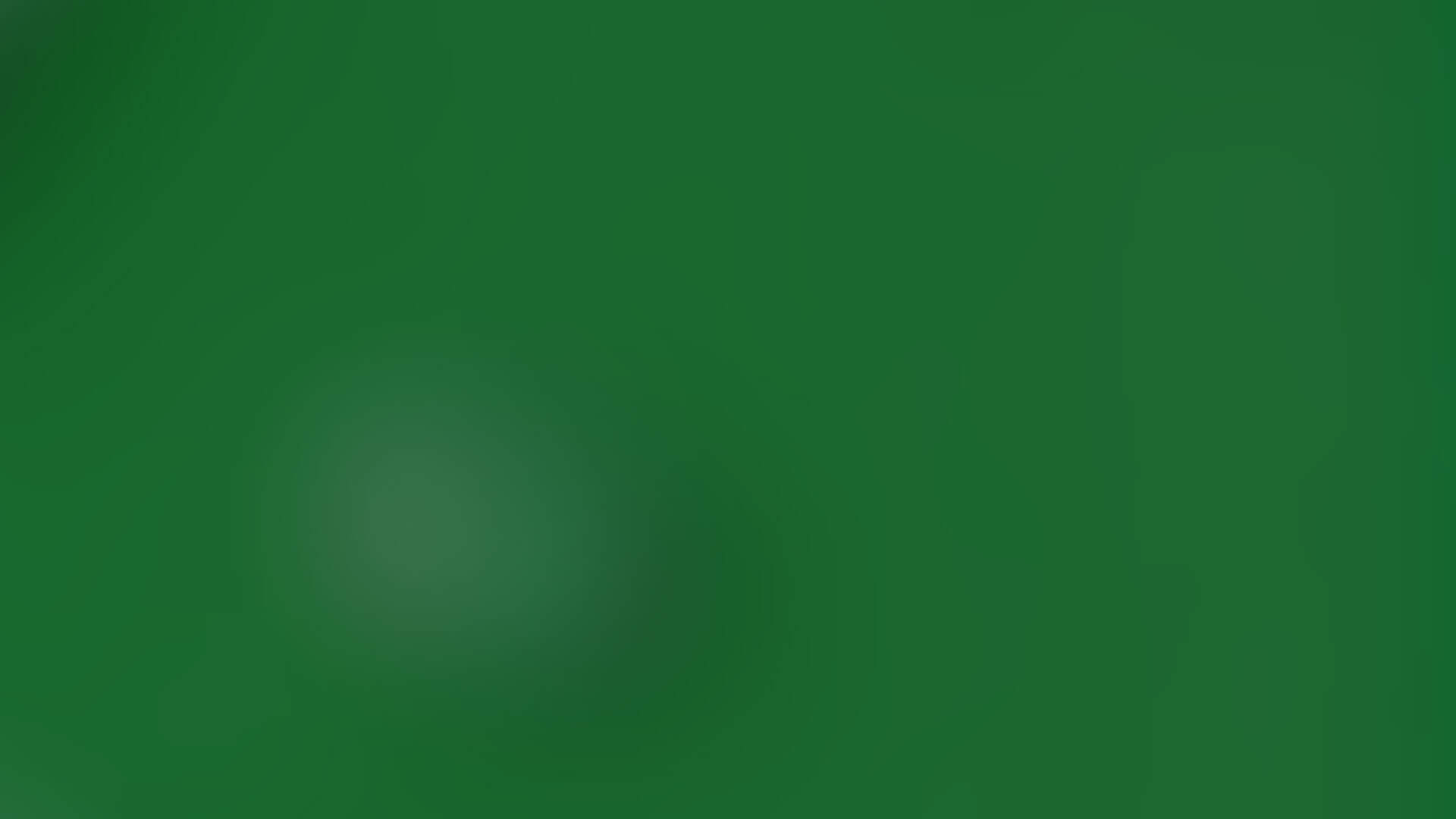 10%
16
Udeo predmeta nabavke sa ekološkim aspektima u postupcima javnih nabavki dobara iz stava 1. ovog člana iznosi najmanje 10% u odnosu na ukupan obim predmeta javne nabavke.
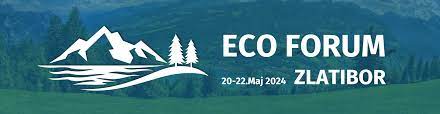 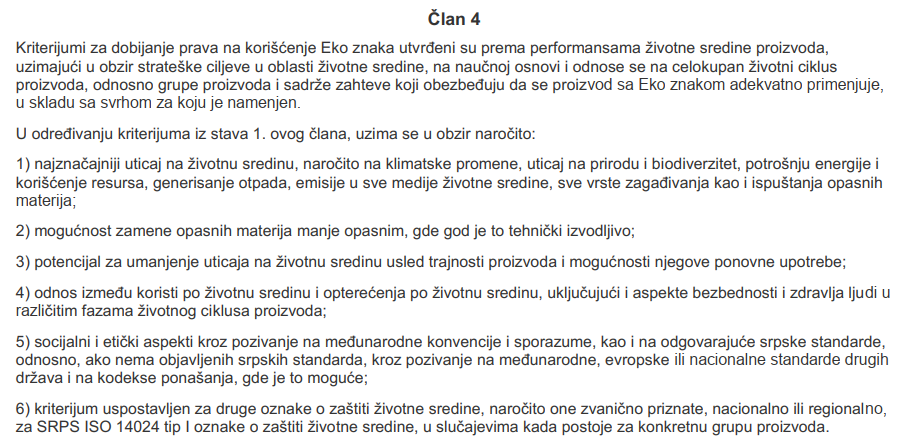 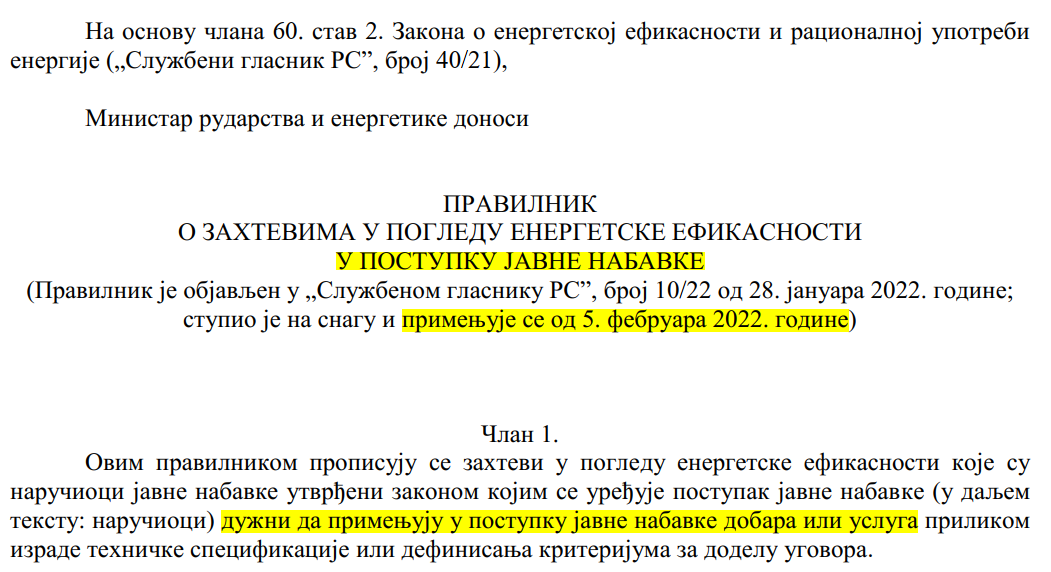 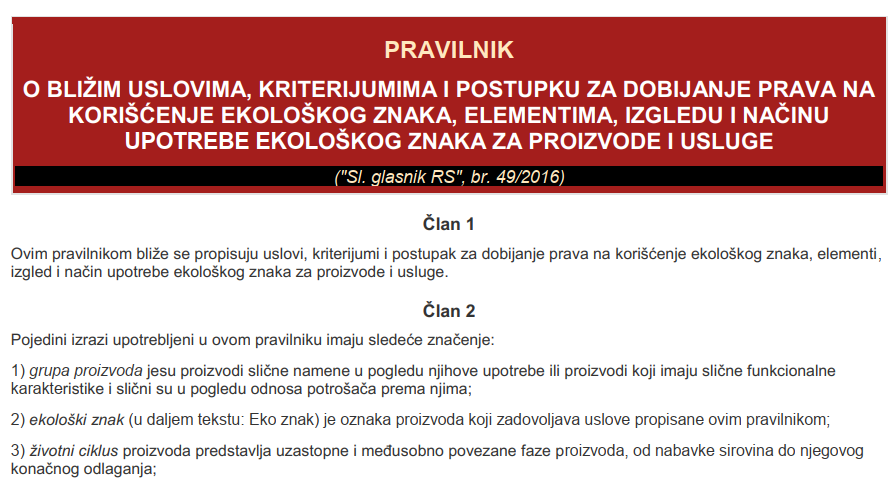 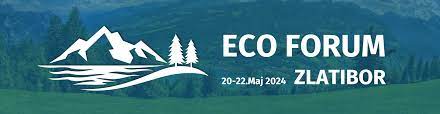 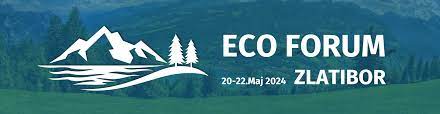 17
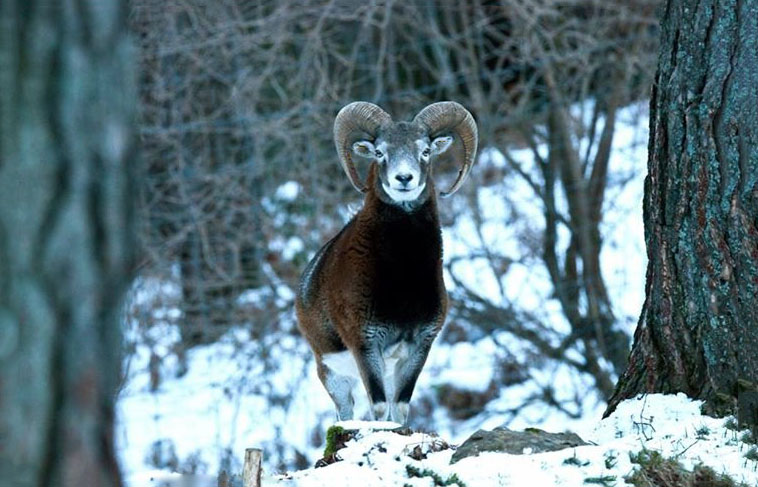 18
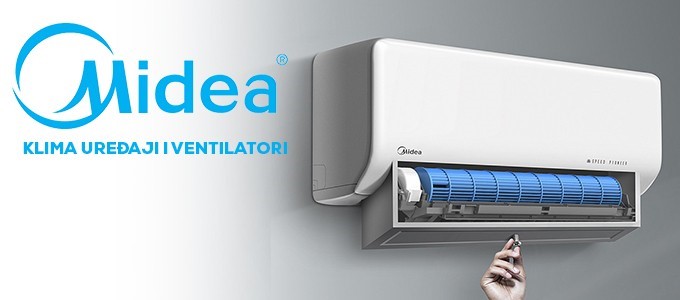 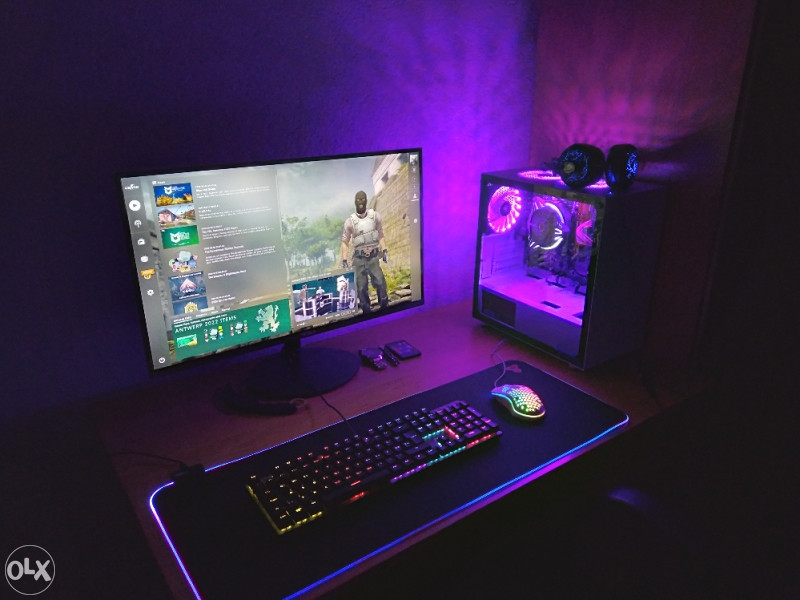 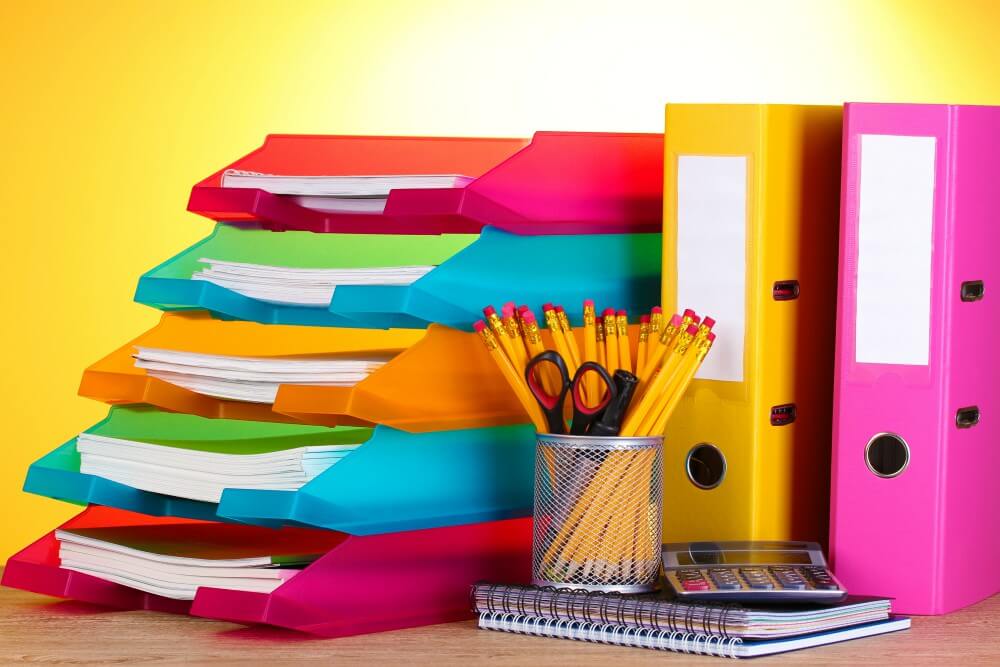 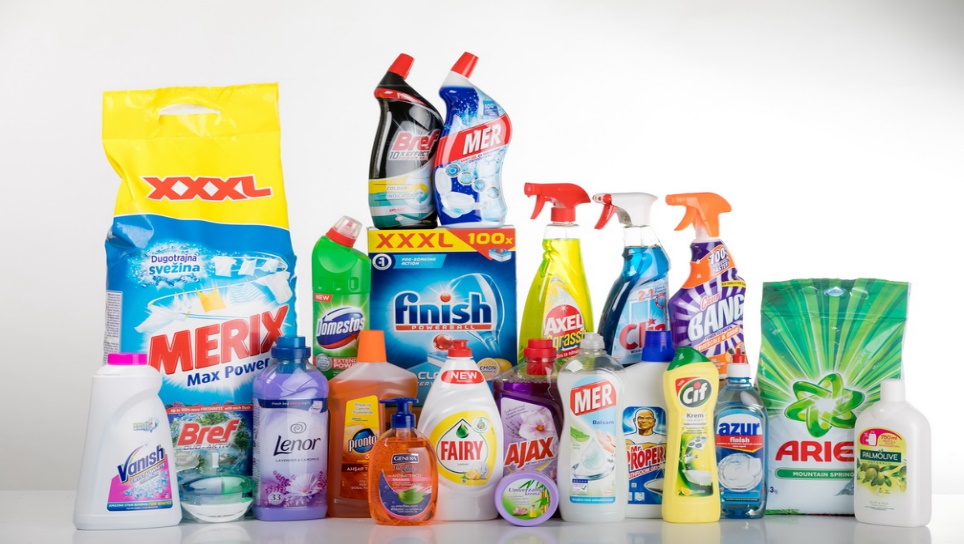 19
„Danci i stranci“
20
Da li je korupcija krivično delo ili kultorološki obrazac?
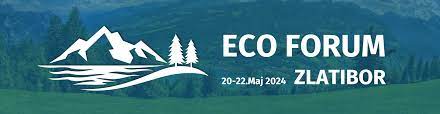 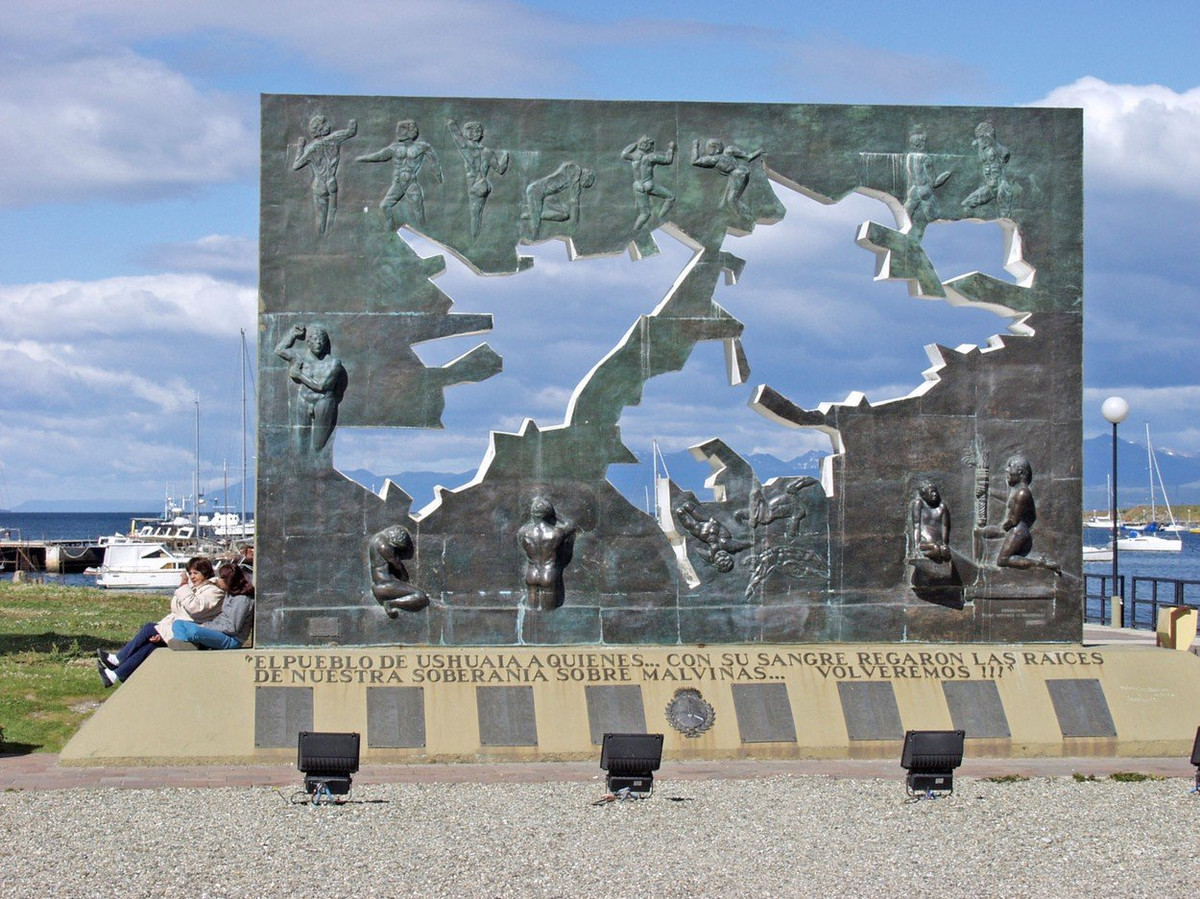 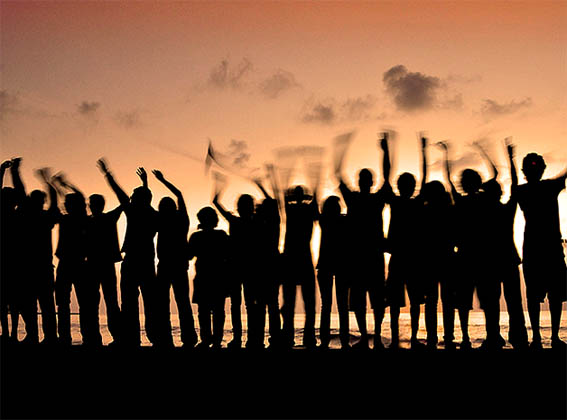 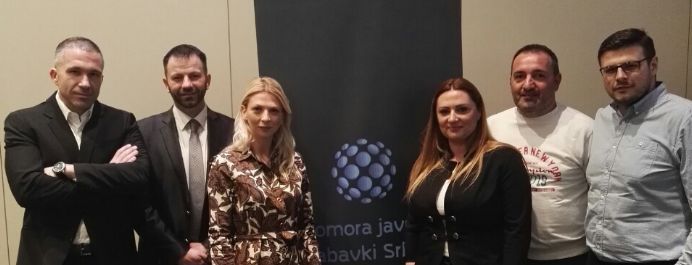 Službenik za javne nabavke, odnosno lice koje je steklo sertifikat za službenika za javne nabavke, je obavezan član komisije za javne nabavke u postupcima javnih nabavki čija je procenjena vrednost veća od 3.000.000 dinara.
B E L G R A N O
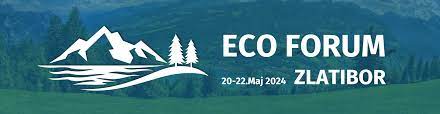 21
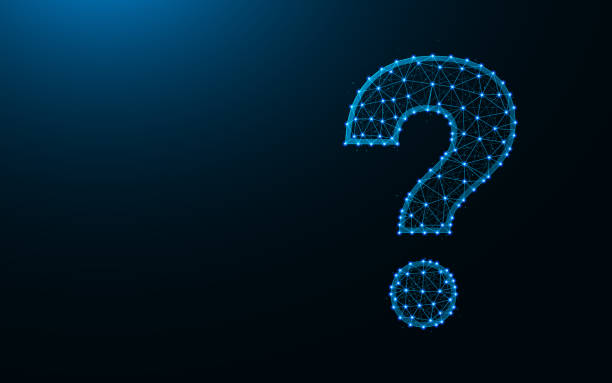 U članu 92. stav 4. menja se i glasi:
"U komisiji za javnu nabavku jedan član mora da bude službenik za javne nabavke 
sa stečenim visokim obrazovanjem na osnovnim akademskim studijama u obimu od najmanje 240 ESPB bodova ili master akademskim studijama, specijalističkim akademskim studijama, specijalističkim strukovnim studijama, odnosno na osnovnim studijama u trajanju od najmanje četiri godine ili specijalističkim studijama na fakultetu 
ili lice koje je steklo sertifikat za službenika za javne nabavke do dana stupanja na snagu ovog zakona."
22
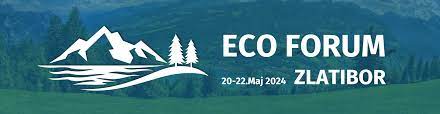 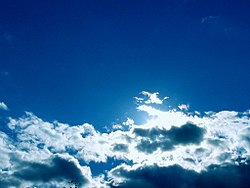 Dobri zakoni nastaju iz loših običaja.
Anneus Lucanus Marcus
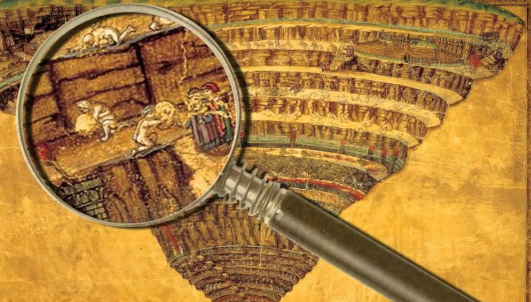 Formiranje baze ugovora na portalu
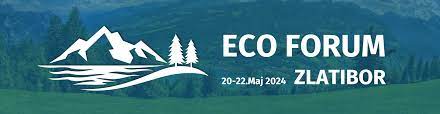 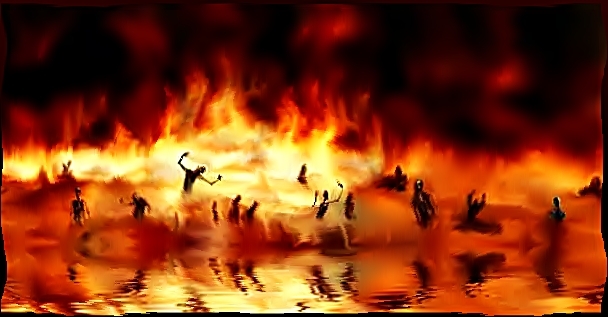 Ugovori, okvirni, naručenice, 152.
24
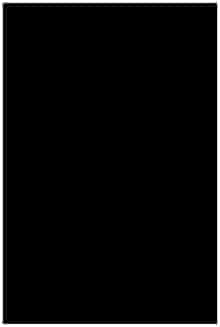 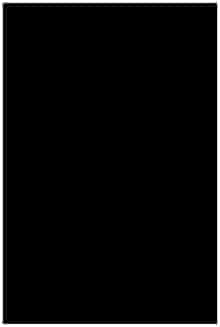 4.ugovorima o nabavci/ naružbenicama zaključenim odnosno izdatim bez primene odredaba Zakona, u skladu sa članom 27. Zakona i njihovim izmenama;

5.okvirnim sporazumima zaključenim bez primene odredaba Zakona, u skladu sa članom 27. Zakona i izmenama;

6.ugovorima/naružbenicama zaključenim odnosno izdatim na osnovu okvirnog sporazuma, u skladu sa članom 27. Zakona.
1.ugovorima o javnoj nabavci zaključenim primenom odredaba Zakona i njihovim izmenama;

2.okvirnim sporazumima zaključenim primenom odredaba Zakona i njihovim izmenama;

3.ugovorima o javnoj nabavci/naružbenicama zaključenim odnosno izdatim na osnovu okvirnog sporazuma;
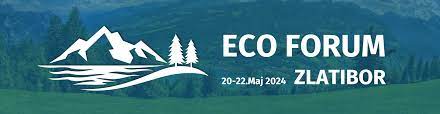 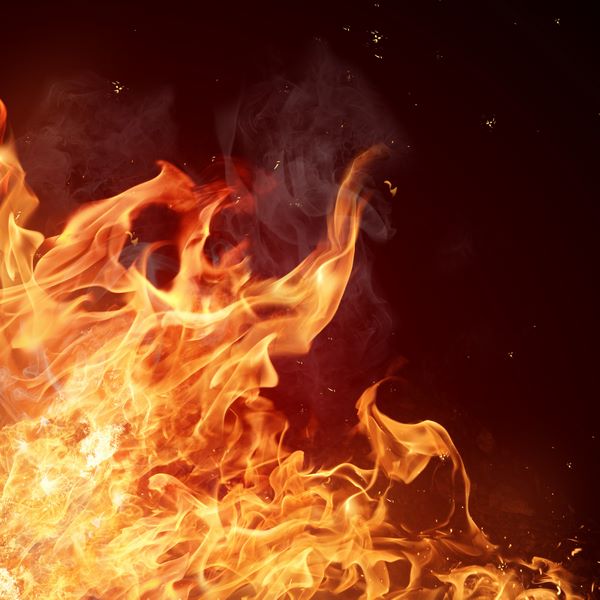 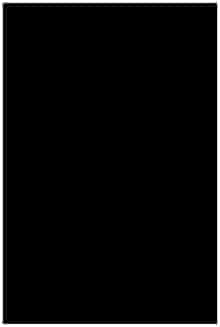 1. Prekršaji naručilaca
Član 236
Novčanom kaznom od 100.000 do 1.000.000 dinara kazniće se za prekršaj naručilac, ako:
19) ne postupi u skladu sa članom 152a ovog zakona.
Za prekršaj iz stava 1. ovog člana kazniće se i odgovorno lice naručioca novčanom kaznom od 30.000 do 80.000 dinara.
Le mamme cretine sono sempre incinte!
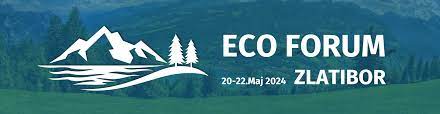 Italijanska poslovica
25
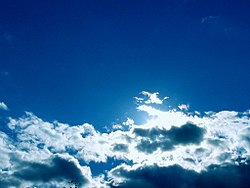 Zakon treba biti kratak da bi ga neuki lakše poštovali.
Lucius Annaeus Seneka
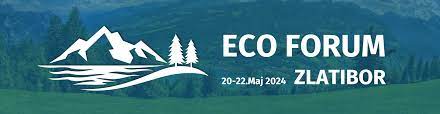 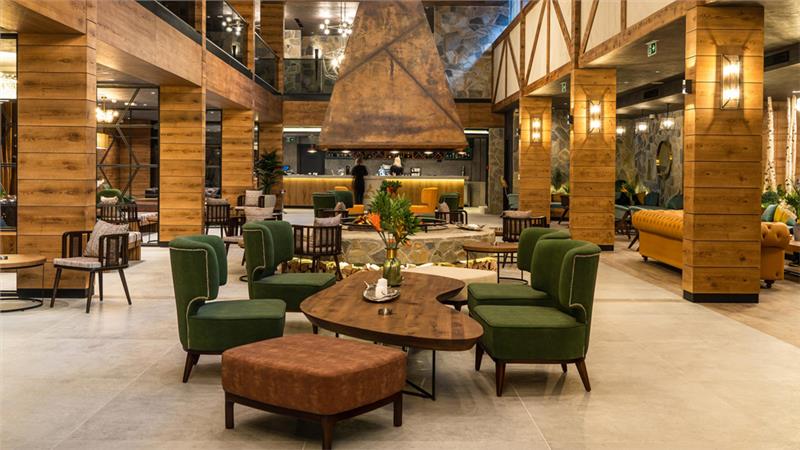 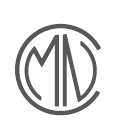 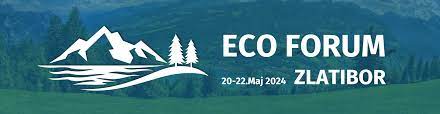 Hvala i srećno 
Veliki CMN seminar, Zlatibor, 10. do 13. januara
27